Vogue Photobooth LED Enclosure rental Portola Hills
https://sites.google.com/view/roamingphotoboothnewportbeach/home
[Speaker Notes: https://drive.google.com/file/d/1XsldotWutFdmRfEzJfdoQkIyrP1ZNjp_/view?usp=sharing
https://drive.google.com/file/d/1JJdIZbP9ur0Yj3kkau8sj3oDmGkLaNbx/view?usp=sharing
https://drive.google.com/file/d/1ieWFGWqDhgokWsFOEnGBi5SqIlIjGkao/view?usp=sharing
https://drive.google.com/file/d/1aUHEpcTuRszSYf4D94zSFRcSF29dKG4b/view?usp=sharing
https://drive.google.com/file/d/1tGg_nxAjOuCSPNd3OXKdVzTcz6U4VmY6/view?usp=sharing
https://drive.google.com/file/d/1peOAY_fejNVgXq3zSmYLgSPeBSFcBr9_/view?usp=sharing
https://drive.google.com/file/d/1AztYcJBp6eECZNL7mClxiyAE57VTmooQ/view?usp=sharing
https://drive.google.com/file/d/1GXTIYgSSDvSs0aqkQFikeh_-DGk6z8du/view?usp=sharing
https://drive.google.com/file/d/1wv52VzJa4FyrOS-pNQvlXGK11LanTFl2/view?usp=sharing
https://drive.google.com/file/d/1OyQHZ9YvTAJOPedW0RDzorolSc7zuPmo/view?usp=sharing
https://drive.google.com/file/d/1ID_osiXesNXoBVmIsCqCB-Aj_Slio2PB/view?usp=sharing
https://drive.google.com/file/d/1EFp1BMaQw087K6f7C1i1V2pQGqcK4JQf/view?usp=sharing
https://drive.google.com/file/d/1S-5mNLpGBojiNPLdtC4AqaDO37fHjU8N/view?usp=sharing
https://drive.google.com/file/d/1WqR5GI_xvRvPC5WTtPhFogOk4nhCuwQv/view?usp=sharing
https://drive.google.com/file/d/1N6gV06sjDlhGMZr-UifNVMmrIGsVFOqY/view?usp=sharing
https://drive.google.com/file/d/1Yteew-dm7nty7bgbpDH_VVWOeICpagCp/view?usp=sharing
https://drive.google.com/file/d/1cgoJQuUz19ROyUb_SjKBuZ6SCJpZYfIq/view?usp=sharing
https://drive.google.com/file/d/1yULFhFoTCRKSgRT35XoZsRR_QiiKC0mq/view?usp=sharing
https://drive.google.com/file/d/17_FFiFADYLJviiEKMApKV2MrRWSiLxBU/view?usp=sharing
https://drive.google.com/file/d/1YC4PEuvouZw-4yKBDuRjDhd8jVC2d59s/view?usp=sharing
https://docs.google.com/document/d/1wzAtTYIPScuQ44oPyEpeBoxBSCBTkXfkjUL-nJC7-tQ/edit?usp=sharing
https://docs.google.com/document/d/1wzAtTYIPScuQ44oPyEpeBoxBSCBTkXfkjUL-nJC7-tQ/pub
https://docs.google.com/document/d/1wzAtTYIPScuQ44oPyEpeBoxBSCBTkXfkjUL-nJC7-tQ/view
https://docs.google.com/presentation/d/1i5nTu8ND4AMn3nk0qI9cle2JmEhgkzvyJKkRqm37-PA/edit?usp=sharing
https://docs.google.com/presentation/d/1i5nTu8ND4AMn3nk0qI9cle2JmEhgkzvyJKkRqm37-PA/pub
https://docs.google.com/presentation/d/1i5nTu8ND4AMn3nk0qI9cle2JmEhgkzvyJKkRqm37-PA/view
https://docs.google.com/document/d/1m7gl20PvkPWNnBu45c9c7xK3SIgKYKrmhL2sx0YnrHM/edit?usp=sharing
https://docs.google.com/document/d/1m7gl20PvkPWNnBu45c9c7xK3SIgKYKrmhL2sx0YnrHM/pub
https://docs.google.com/document/d/1m7gl20PvkPWNnBu45c9c7xK3SIgKYKrmhL2sx0YnrHM/view
https://docs.google.com/presentation/d/1kqZXu0Jrsyj782iiaUWWQGv42eEXMuPl-k401HvYLiw/edit?usp=sharing
https://docs.google.com/presentation/d/1kqZXu0Jrsyj782iiaUWWQGv42eEXMuPl-k401HvYLiw/pub
https://docs.google.com/presentation/d/1kqZXu0Jrsyj782iiaUWWQGv42eEXMuPl-k401HvYLiw/view
https://docs.google.com/document/d/1S60b4sFeg8_UCdDMnJCvQRCiem4LyS7ic3hRDqDugaA/edit?usp=sharing
https://docs.google.com/document/d/1S60b4sFeg8_UCdDMnJCvQRCiem4LyS7ic3hRDqDugaA/pub
https://docs.google.com/document/d/1S60b4sFeg8_UCdDMnJCvQRCiem4LyS7ic3hRDqDugaA/view
https://docs.google.com/presentation/d/1i6NmEZ-FUaz10daZeYcbF_CD1mNOv52yc39H_TxLl-k/edit?usp=sharing
https://docs.google.com/presentation/d/1i6NmEZ-FUaz10daZeYcbF_CD1mNOv52yc39H_TxLl-k/pub
https://docs.google.com/presentation/d/1i6NmEZ-FUaz10daZeYcbF_CD1mNOv52yc39H_TxLl-k/view
https://docs.google.com/document/d/1sjwlL6htITvqZ8pUpxaLvOnbNEvIxDTFN9DqIbFq5bU/edit?usp=sharing
https://docs.google.com/document/d/1sjwlL6htITvqZ8pUpxaLvOnbNEvIxDTFN9DqIbFq5bU/pub
https://docs.google.com/document/d/1sjwlL6htITvqZ8pUpxaLvOnbNEvIxDTFN9DqIbFq5bU/view
https://docs.google.com/presentation/d/14ut8lDNhwVk2rKZyFILozm-WW2EyTpn_japd17TOlrA/edit?usp=sharing
https://docs.google.com/presentation/d/14ut8lDNhwVk2rKZyFILozm-WW2EyTpn_japd17TOlrA/pub
https://docs.google.com/presentation/d/14ut8lDNhwVk2rKZyFILozm-WW2EyTpn_japd17TOlrA/view]
Vogue Photobooth LED Enclosure rental Portola Hills
In Orange County, outdoor wedding photo booths are extremely popular. The time when photo booths were simply a little box that everyone crammed into is long past. The idea of the photo booth has developed, making it the preferred form of wedding reception entertainment. Continue reading to learn about the main advantages of hiring an outdoor photo booth for your wedding. Nothing is more enjoyable and memorable than snapping an unplanned family or friend photo. These moments are made possible by our outdoor photo booths! 
https://sites.google.com/view/roamingphotoboothnewportbeach/home
[Speaker Notes: Vogue Photobooth LED Enclosure rental Cypress    ,Vogue Photobooth LED Enclosure rental Placentia,Vogue Photobooth LED Enclosure rental Dana Point,Vogue Photobooth LED Enclosure rental Portola Hills,Vogue Photobooth LED Enclosure rental Dove Canyon    ,Vogue Photobooth LED Enclosure rental Rancho Santa Margarita,Vogue Photobooth LED Enclosure rental Foothill Ranch,Vogue Photobooth LED Enclosure rental San Clemente,Vogue Photobooth LED Enclosure rental Fountain Valley    ,Vogue Photobooth LED Enclosure rental San Juan Capistrano,Vogue Photobooth LED Enclosure rental Fullerton    ,Vogue Photobooth LED Enclosure rental Santa Ana,Vogue Photobooth LED Enclosure rental Garden Grove,Vogue Photobooth LED Enclosure rental Seal Beach,Vogue Photobooth LED Enclosure rental Huntington Beach    ,Vogue Photobooth LED Enclosure rental Silverado,Vogue Photobooth LED Enclosure rental Irvine    ,Vogue Photobooth LED Enclosure rental Stanton,Vogue Photobooth LED Enclosure rental Ladera Ranch    ,Vogue Photobooth LED Enclosure rental Talega]
Contact Information
Party Snaps Photo Booth OC | 360 Photo Booth Rental Orange County
12911 Dungan Ln, Garden Grove, CA 92840
(562) 303-9926
[Speaker Notes: Party Snaps Photo Booth OC | 360 Photo Booth Rental Orange County12911 Dungan Ln, Garden Grove, CA 92840(562) 303-9926]
More info about us:
Vogue Photobooth LED Enclosure rental Cypress    
Vogue Photobooth LED Enclosure rental Placentia
Vogue Photobooth LED Enclosure rental Dana Point
Vogue Photobooth LED Enclosure rental Portola Hills
Vogue Photobooth LED Enclosure rental Dove Canyon    
Vogue Photobooth LED Enclosure rental Rancho Santa Margarita
Vogue Photobooth LED Enclosure rental Foothill Ranch
Vogue Photobooth LED Enclosure rental San Clemente
Vogue Photobooth LED Enclosure rental Fountain Valley    
Vogue Photobooth LED Enclosure rental San Juan Capistrano
Vogue Photobooth LED Enclosure rental Fullerton    
Vogue Photobooth LED Enclosure rental Santa Ana
Vogue Photobooth LED Enclosure rental Garden Grove
Vogue Photobooth LED Enclosure rental Seal Beach
Vogue Photobooth LED Enclosure rental Huntington Beach    
Vogue Photobooth LED Enclosure rental Silverado
Vogue Photobooth LED Enclosure rental Irvine    
Vogue Photobooth LED Enclosure rental Stanton
Vogue Photobooth LED Enclosure rental Ladera Ranch    
Vogue Photobooth LED Enclosure rental Talega
[Speaker Notes: Party Snaps Photo Booth OC | 360 Photo Booth Rental Orange County12911 Dungan Ln, Garden Grove, CA 92840(562) 303-9926]
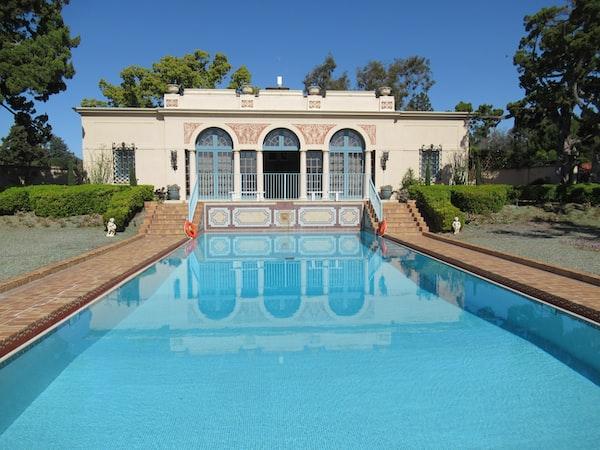 Links
List of recommended resources
[Speaker Notes: Vogue Photobooth LED Enclosure rental Cypress    ,Vogue Photobooth LED Enclosure rental Placentia,Vogue Photobooth LED Enclosure rental Dana Point,Vogue Photobooth LED Enclosure rental Portola Hills,Vogue Photobooth LED Enclosure rental Dove Canyon    ,Vogue Photobooth LED Enclosure rental Rancho Santa Margarita,Vogue Photobooth LED Enclosure rental Foothill Ranch,Vogue Photobooth LED Enclosure rental San Clemente,Vogue Photobooth LED Enclosure rental Fountain Valley    ,Vogue Photobooth LED Enclosure rental San Juan Capistrano,Vogue Photobooth LED Enclosure rental Fullerton    ,Vogue Photobooth LED Enclosure rental Santa Ana,Vogue Photobooth LED Enclosure rental Garden Grove,Vogue Photobooth LED Enclosure rental Seal Beach,Vogue Photobooth LED Enclosure rental Huntington Beach    ,Vogue Photobooth LED Enclosure rental Silverado,Vogue Photobooth LED Enclosure rental Irvine    ,Vogue Photobooth LED Enclosure rental Stanton,Vogue Photobooth LED Enclosure rental Ladera Ranch    ,Vogue Photobooth LED Enclosure rental Talega]
Please visit :
photo
photo
photo
photo
photo
photo
photo
photo
photo
photo
photo
photo
photo
photo
photo
photo
photo
photo
photo
photo
document
document pub
document view
presentation
presentation pub
presentation view
document
document pub
document view
presentation
presentation pub
presentation view
document
document pub
document view
presentation
presentation pub
presentation view
document
document pub
document view
presentation
presentation pub
presentation view
[Speaker Notes: https://drive.google.com/file/d/1XsldotWutFdmRfEzJfdoQkIyrP1ZNjp_/view?usp=sharing
https://drive.google.com/file/d/1JJdIZbP9ur0Yj3kkau8sj3oDmGkLaNbx/view?usp=sharing
https://drive.google.com/file/d/1ieWFGWqDhgokWsFOEnGBi5SqIlIjGkao/view?usp=sharing
https://drive.google.com/file/d/1aUHEpcTuRszSYf4D94zSFRcSF29dKG4b/view?usp=sharing
https://drive.google.com/file/d/1tGg_nxAjOuCSPNd3OXKdVzTcz6U4VmY6/view?usp=sharing
https://drive.google.com/file/d/1peOAY_fejNVgXq3zSmYLgSPeBSFcBr9_/view?usp=sharing
https://drive.google.com/file/d/1AztYcJBp6eECZNL7mClxiyAE57VTmooQ/view?usp=sharing
https://drive.google.com/file/d/1GXTIYgSSDvSs0aqkQFikeh_-DGk6z8du/view?usp=sharing
https://drive.google.com/file/d/1wv52VzJa4FyrOS-pNQvlXGK11LanTFl2/view?usp=sharing
https://drive.google.com/file/d/1OyQHZ9YvTAJOPedW0RDzorolSc7zuPmo/view?usp=sharing
https://drive.google.com/file/d/1ID_osiXesNXoBVmIsCqCB-Aj_Slio2PB/view?usp=sharing
https://drive.google.com/file/d/1EFp1BMaQw087K6f7C1i1V2pQGqcK4JQf/view?usp=sharing
https://drive.google.com/file/d/1S-5mNLpGBojiNPLdtC4AqaDO37fHjU8N/view?usp=sharing
https://drive.google.com/file/d/1WqR5GI_xvRvPC5WTtPhFogOk4nhCuwQv/view?usp=sharing
https://drive.google.com/file/d/1N6gV06sjDlhGMZr-UifNVMmrIGsVFOqY/view?usp=sharing
https://drive.google.com/file/d/1Yteew-dm7nty7bgbpDH_VVWOeICpagCp/view?usp=sharing
https://drive.google.com/file/d/1cgoJQuUz19ROyUb_SjKBuZ6SCJpZYfIq/view?usp=sharing
https://drive.google.com/file/d/1yULFhFoTCRKSgRT35XoZsRR_QiiKC0mq/view?usp=sharing
https://drive.google.com/file/d/17_FFiFADYLJviiEKMApKV2MrRWSiLxBU/view?usp=sharing
https://drive.google.com/file/d/1YC4PEuvouZw-4yKBDuRjDhd8jVC2d59s/view?usp=sharing
https://docs.google.com/document/d/1wzAtTYIPScuQ44oPyEpeBoxBSCBTkXfkjUL-nJC7-tQ/edit?usp=sharing
https://docs.google.com/document/d/1wzAtTYIPScuQ44oPyEpeBoxBSCBTkXfkjUL-nJC7-tQ/pub
https://docs.google.com/document/d/1wzAtTYIPScuQ44oPyEpeBoxBSCBTkXfkjUL-nJC7-tQ/view
https://docs.google.com/presentation/d/1i5nTu8ND4AMn3nk0qI9cle2JmEhgkzvyJKkRqm37-PA/edit?usp=sharing
https://docs.google.com/presentation/d/1i5nTu8ND4AMn3nk0qI9cle2JmEhgkzvyJKkRqm37-PA/pub
https://docs.google.com/presentation/d/1i5nTu8ND4AMn3nk0qI9cle2JmEhgkzvyJKkRqm37-PA/view
https://docs.google.com/document/d/1m7gl20PvkPWNnBu45c9c7xK3SIgKYKrmhL2sx0YnrHM/edit?usp=sharing
https://docs.google.com/document/d/1m7gl20PvkPWNnBu45c9c7xK3SIgKYKrmhL2sx0YnrHM/pub
https://docs.google.com/document/d/1m7gl20PvkPWNnBu45c9c7xK3SIgKYKrmhL2sx0YnrHM/view
https://docs.google.com/presentation/d/1kqZXu0Jrsyj782iiaUWWQGv42eEXMuPl-k401HvYLiw/edit?usp=sharing
https://docs.google.com/presentation/d/1kqZXu0Jrsyj782iiaUWWQGv42eEXMuPl-k401HvYLiw/pub
https://docs.google.com/presentation/d/1kqZXu0Jrsyj782iiaUWWQGv42eEXMuPl-k401HvYLiw/view
https://docs.google.com/document/d/1S60b4sFeg8_UCdDMnJCvQRCiem4LyS7ic3hRDqDugaA/edit?usp=sharing
https://docs.google.com/document/d/1S60b4sFeg8_UCdDMnJCvQRCiem4LyS7ic3hRDqDugaA/pub
https://docs.google.com/document/d/1S60b4sFeg8_UCdDMnJCvQRCiem4LyS7ic3hRDqDugaA/view
https://docs.google.com/presentation/d/1i6NmEZ-FUaz10daZeYcbF_CD1mNOv52yc39H_TxLl-k/edit?usp=sharing
https://docs.google.com/presentation/d/1i6NmEZ-FUaz10daZeYcbF_CD1mNOv52yc39H_TxLl-k/pub
https://docs.google.com/presentation/d/1i6NmEZ-FUaz10daZeYcbF_CD1mNOv52yc39H_TxLl-k/view
https://docs.google.com/document/d/1sjwlL6htITvqZ8pUpxaLvOnbNEvIxDTFN9DqIbFq5bU/edit?usp=sharing
https://docs.google.com/document/d/1sjwlL6htITvqZ8pUpxaLvOnbNEvIxDTFN9DqIbFq5bU/pub
https://docs.google.com/document/d/1sjwlL6htITvqZ8pUpxaLvOnbNEvIxDTFN9DqIbFq5bU/view
https://docs.google.com/presentation/d/14ut8lDNhwVk2rKZyFILozm-WW2EyTpn_japd17TOlrA/edit?usp=sharing
https://docs.google.com/presentation/d/14ut8lDNhwVk2rKZyFILozm-WW2EyTpn_japd17TOlrA/pub
https://docs.google.com/presentation/d/14ut8lDNhwVk2rKZyFILozm-WW2EyTpn_japd17TOlrA/view]
Vogue Photobooth LED Enclosure rental Portola Hills
https://sites.google.com/view/roamingphotoboothnewportbeach/home
[Speaker Notes: Vogue Photobooth LED Enclosure rental Cypress    ,Vogue Photobooth LED Enclosure rental Placentia,Vogue Photobooth LED Enclosure rental Dana Point,Vogue Photobooth LED Enclosure rental Portola Hills,Vogue Photobooth LED Enclosure rental Dove Canyon    ,Vogue Photobooth LED Enclosure rental Rancho Santa Margarita,Vogue Photobooth LED Enclosure rental Foothill Ranch,Vogue Photobooth LED Enclosure rental San Clemente,Vogue Photobooth LED Enclosure rental Fountain Valley    ,Vogue Photobooth LED Enclosure rental San Juan Capistrano,Vogue Photobooth LED Enclosure rental Fullerton    ,Vogue Photobooth LED Enclosure rental Santa Ana,Vogue Photobooth LED Enclosure rental Garden Grove,Vogue Photobooth LED Enclosure rental Seal Beach,Vogue Photobooth LED Enclosure rental Huntington Beach    ,Vogue Photobooth LED Enclosure rental Silverado,Vogue Photobooth LED Enclosure rental Irvine    ,Vogue Photobooth LED Enclosure rental Stanton,Vogue Photobooth LED Enclosure rental Ladera Ranch    ,Vogue Photobooth LED Enclosure rental Talega]